Shopping
There are different kinds of shops. Some of them sell bread. Others sell tea, sugar, coffee, butter, cheese, sausages, meat, fruit, vegetables.
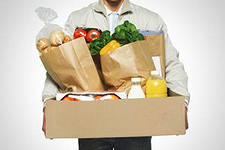 When we want to buy something, we take our shopping-bags and go to the shop. There we can see shop-assistants who sell goods.
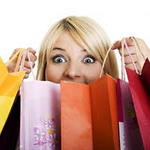 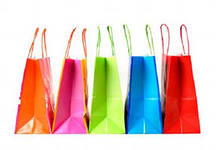 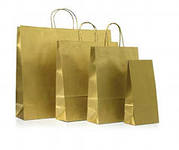 Many people do their shopping at the market. There farmers and other people sell fruit and vegetables which they grow themselves. They sell meat, milk and other things too.
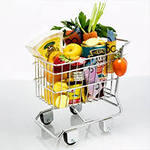 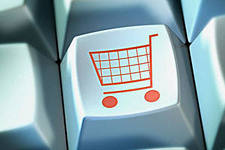 Large shops with many departments are called department stores and supermarkets. In these stores we can buy almost everything we want. In the shop-windows we can see all the goods which they sell – food, suits, dresses, coats, boots, shoes, radio and TV-sets, and many other things.
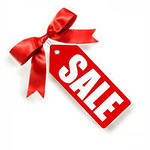 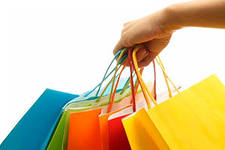 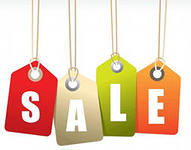 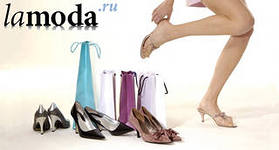 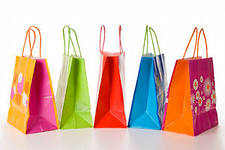 Buy wisely!
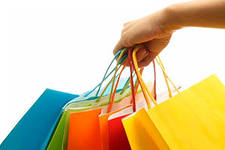